Probability, Games & Sentiment Analysis
NATURE Sunday AcademyRavi Kiran YellavajjalaNorth Dakota State University
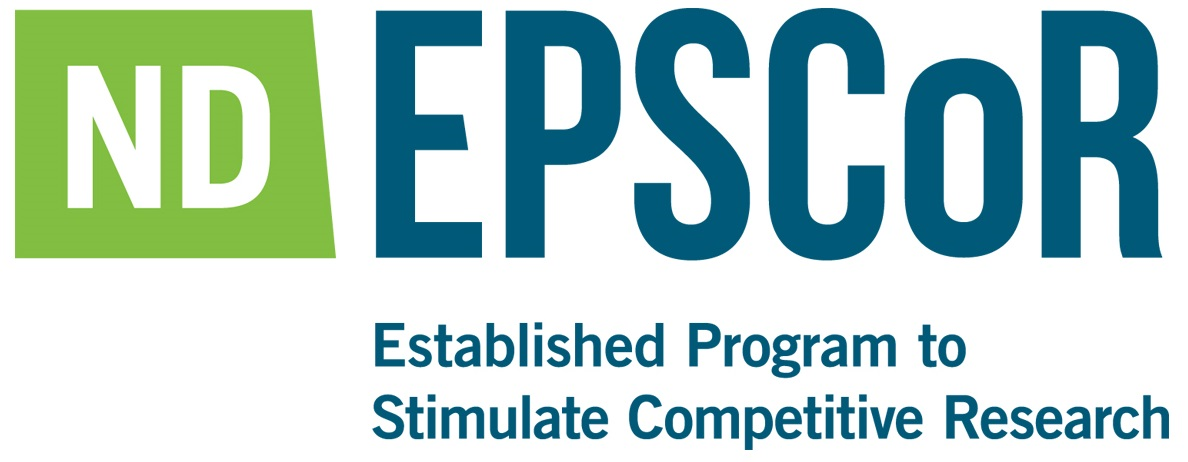 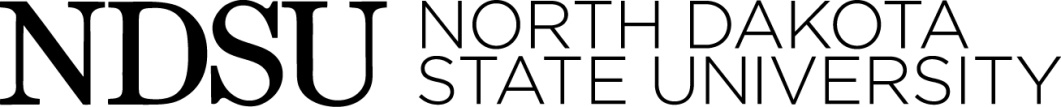 Obj.s & Outcomes | Probability | Monty Hall Game | Gambler’s Fallacy | Sentiment Analysis
Contents
Objectives and Learning Outcomes

Probability
Definition
Activity-1: Coin flipping experiment
Activity-2: Rolling dice experiments
Activity-3: Rolling biased dice

Monty Hall Game
Activity-4: Find the candy bag game
Explanation

Gambler’s Fallacy 
Activity-5: Roulette game
Explanation: how casinos make money and mistakes while betting

Sentiment Analysis
Activity-6: analyze online reviews
Activity-7: building online word clouds
Obj.s & Outcomes | Probability | Monty Hall Game | Gambler’s Fallacy | Sentiment Analysis
Objectives and Learning Outcomes
Objectives:
	Introduce probability and use this concept to understand Monty Hall game and Roulette.
	Introduce sentiment analysis and use this concept to understand online reviews.  

Learning Outcomes:
	The participants will be able to use probability concepts in games and gambling. 	
	The participants will be able to make better decisions based on the information they get from online resources.
Obj.s & Outcomes | Probability | Monty Hall Game | Gambler’s Fallacy | Sentiment Analysis
Probability
Obj.s & Outcomes | Probability | Monty Hall Game | Gambler’s Fallacy | Sentiment Analysis
Probability Activity-1: Coin Flipping
Flipping a quarter (5 mins):
Find a neighbor
One of you will flip the quarter 100 times
The other one will count the number of heads and tails
Report the number of heads, number of tails 
Report the probability of getting heads/ tails
Use worksheet-1
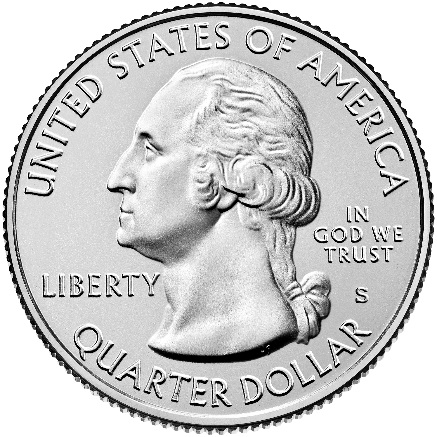 Obj.s & Outcomes | Probability | Monty Hall Game | Gambler’s Fallacy | Sentiment Analysis
Probability Activity-2: Rolling Dice
Roll a dice (10 mins):
Find a neighbor
One of you will roll the dice 100 times
The other one will count the number of 1’s, 2’s, 3’s, 4’s, 5’s and 6’s.
Report the probability of getting 1’s, 2’s, 3’s, 4’s, 5’s and 6’s. Use worksheet-2.
Now test your skills on a this new dice (10 mins)
Use worksheet-3
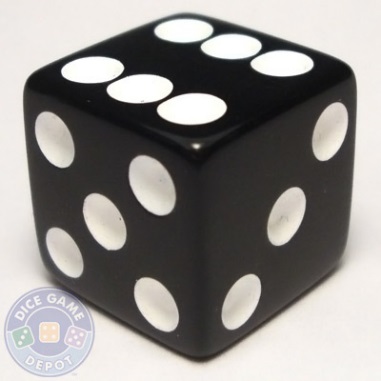 Obj.s & Outcomes | Probability | Monty Hall Game | Gambler’s Fallacy | Sentiment Analysis
Monty Hall Game
One of the three gift boxes has a candy bag/ gold coin and the other two boxes are empty.
Guess the right box to win the candy bag/ gold coin.
After you choose your box, I will reveal one empty box out of the other two boxes.
You can flip your choice after I reveal the empty box.
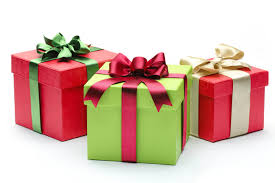 (30 mins)
Monty Hall Game (contd.)
Now play this game yourself
Find a neighbor to play this game
One of you will play the role of host and the other one is the player
The host will hide a gold coin below one of the three cups
Host will ask the guest to guess the cup with gold coin
The host will then reveal a cup other than the cup chosen by the player that does not have the gold coin
The player can either stay with their initial choice or switch their choice
Use worksheet-4 to record the options made by the player and the final outcome of the game.
Repeat this game at least 10 times
Did you observe a trend?
Obj.s & Outcomes | Probability | Monty Hall Game | Gambler’s Fallacy | Sentiment Analysis
Monty Hall Game: Explanation
Why Flipping helped you win? (use probability)

S
No switching – probability – ___/9
Switching – probability – ___/9
Obj.s & Outcomes | Probability | Monty Hall Game | Gambler’s Fallacy | Sentiment Analysis
Let’s play Roulette Wheel
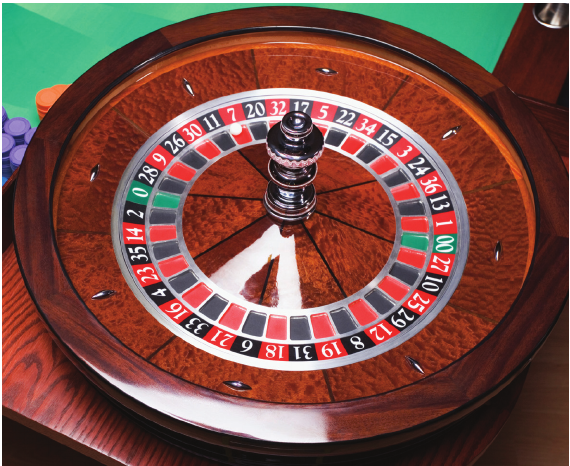 (45 mins)
Option-1: Straight Up bet
	Bet on a single number
Option-2: Bet on black/ red
Everyone gets 5 chances to play.
You can choose either option-1 or 2
You will play with me with the fake currency you were given.
Obj.s & Outcomes | Probability | Monty Hall Game | Gambler’s Fallacy | Sentiment Analysis
How Can Casinos Make Money
Obj.s & Outcomes | Probability | Monty Hall Game | Gambler’s Fallacy | Sentiment Analysis
How Can Casinos Make Money
Obj.s & Outcomes | Probability | Monty Hall Game | Gambler’s Fallacy | Sentiment Analysis
Gambler’s Fallacy
Strategy-1: I saw some of you betting on numbers that did not win the bet previously thinking that their turn is due.

Will this strategy-1 work?

Strategy-2: I saw some of you betting on numbers won the bet previously thinking that they are lucky/ more probable.

Will this strategy-2 work?
Obj.s & Outcomes | Probability | Monty Hall Game | Gambler’s Fallacy | Sentiment Analysis
Sentiment Analysis
Do you see online reviews before you purchase a product online?
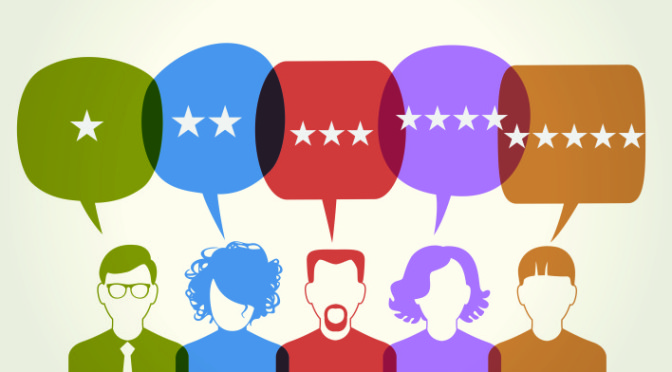 Numeric ratings versus actual reviews – which is better?
How can we make life easier for prospective customers/ users?
Obj.s & Outcomes | Probability | Monty Hall Game | Gambler’s Fallacy | Sentiment Analysis
Review of Reviews
Please go through the reviews for Iphone-7 and a restaurant.
Identify the keywords used by the reviewers to describe the product, customer service, packaging and delivery. (look for adjectives)
Now open https://www.wordclouds.com/ and input all the keywords and create a word cloud.
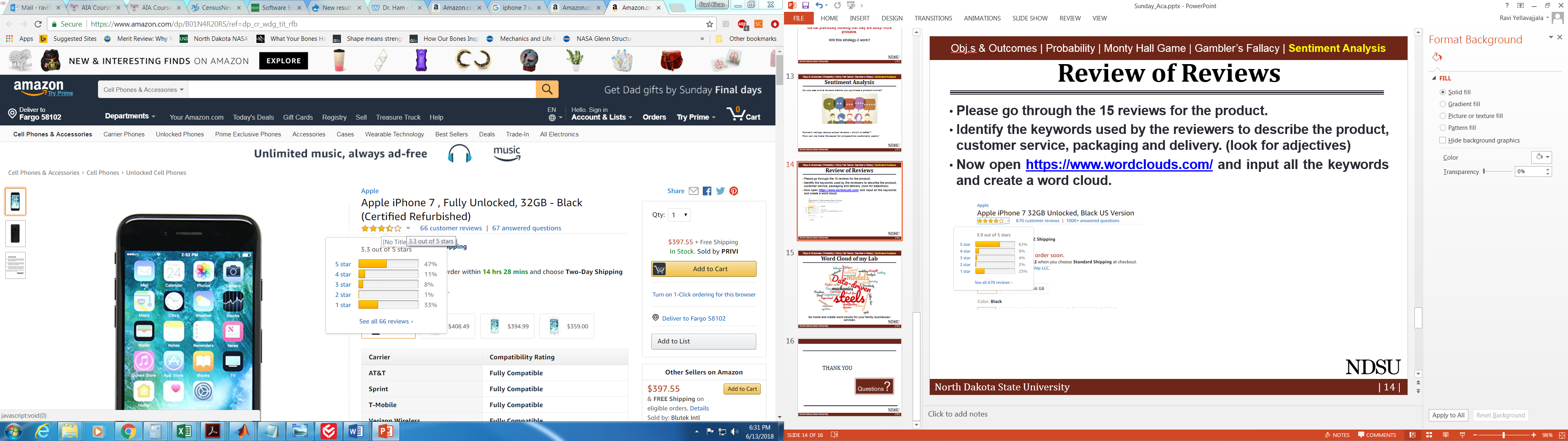 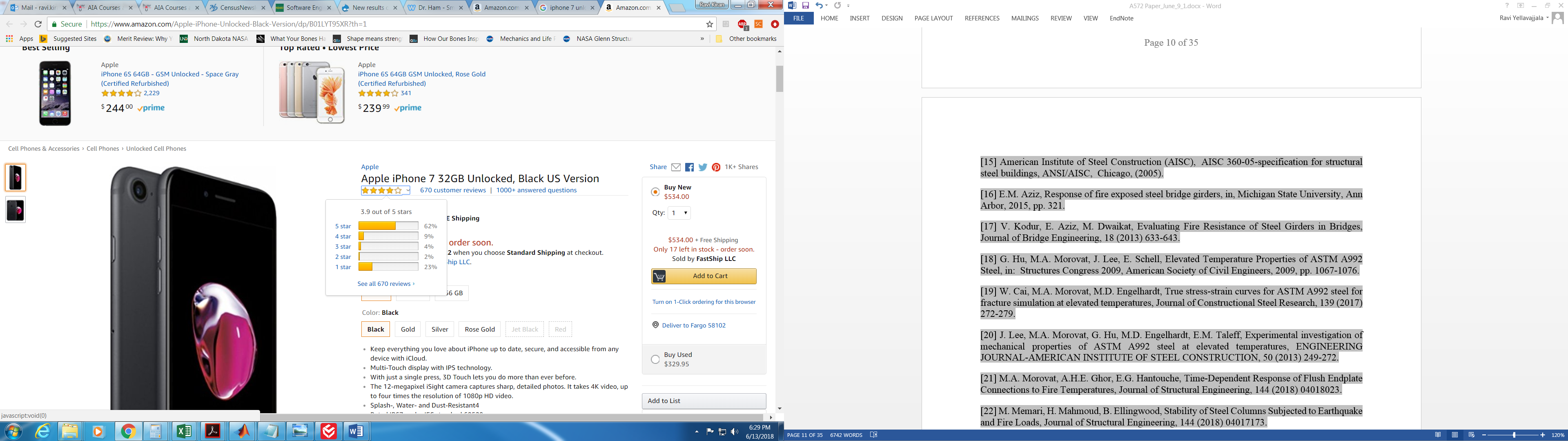 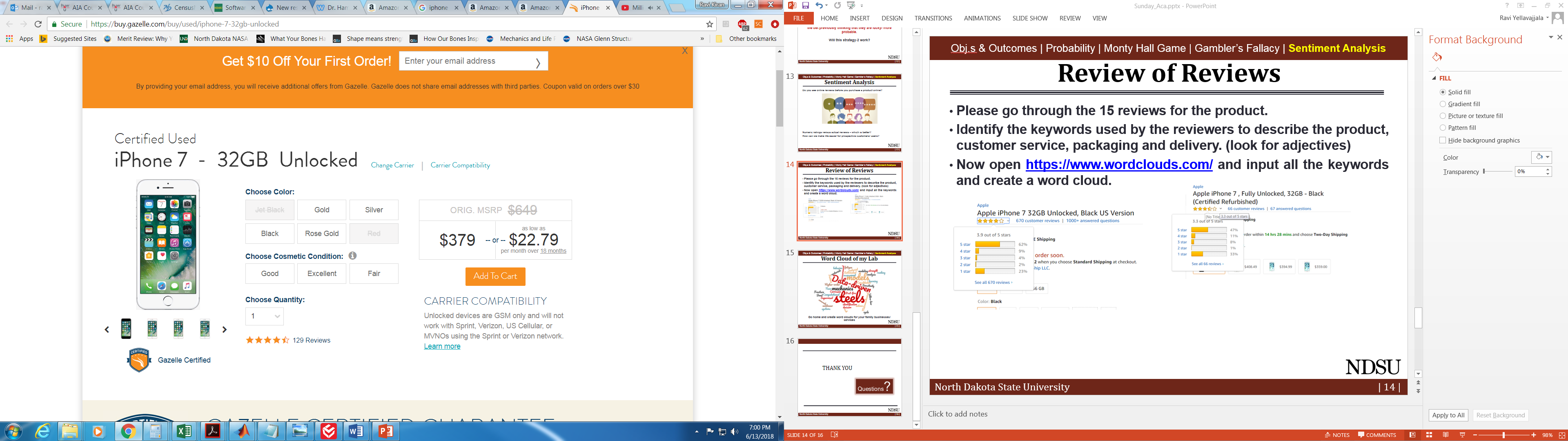 Obj.s & Outcomes | Probability | Monty Hall Game | Gambler’s Fallacy | Sentiment Analysis
Word Cloud of my Lab
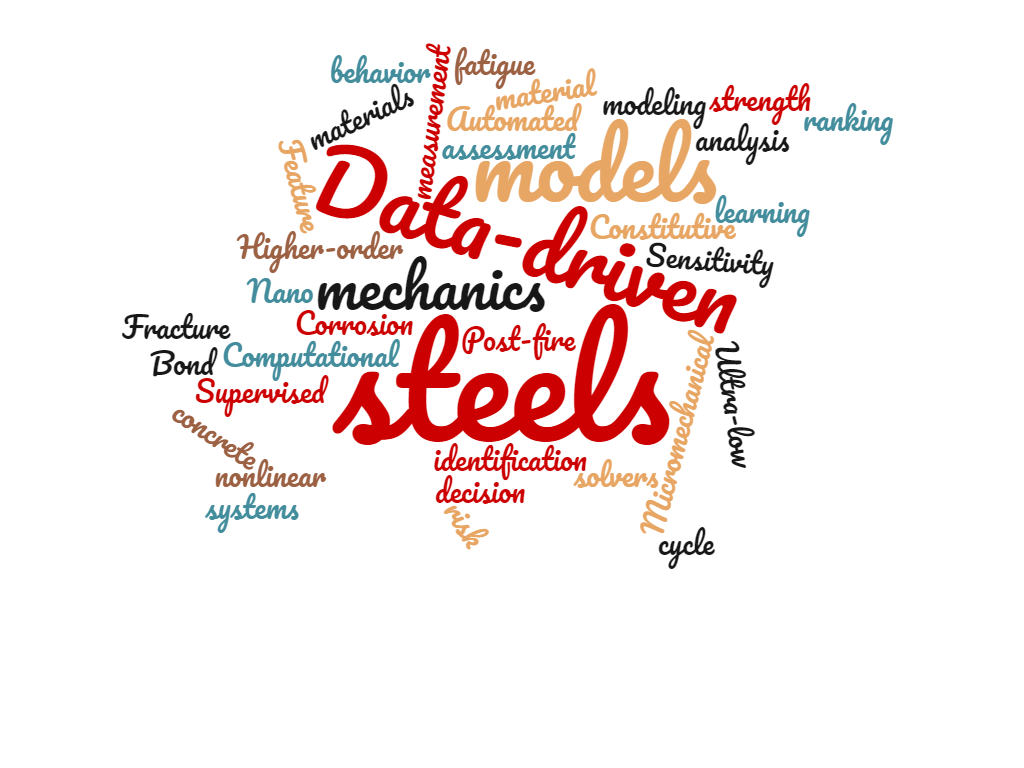 Go home and create word clouds for your family businesses/ services
For more information,701-231-8400ndepscor@ndus.edu
The 2018-2019 NATURE Sunday Academy program is supported by the National Science Foundation under NSF EPSCoR Track-1 Award OIA-1355466.Any opinions, findings, and conclusions or recommendationsexpressed in this material are those of the author(s) and do notnecessarily reflect the views of the National Science Foundation.
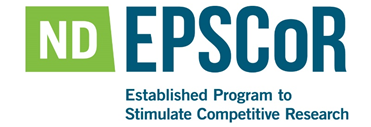 THANK YOU
Questions?